Finanční kontrola
Andrea Vuongová
4. 3. 2019
|   1
Legislativní rámec
zákon o finanční kontrole
zákon o přezkoumávání hospodaření územních samosprávných celků
zákon o Nejvyšším kontrolním úřadě
zákon o rozpočtových pravidlech/rozpočtových pravidlech územních rozpočtů
zákony o územních samosprávních celcích (obcích, krajích, HMP)
zákon o kontrole (kontrolní řád)
….
|   2
Finanční kontrola
kontrolní činnost zaměřená na hospodaření s finančními a hmotnými prostředky a plnění povinností vyplývajících z obecné závazných právních předpisů nebo uložených na základě těchto předpisů
ochrana veřejných prostředků
smyslem kontroly není jen hledání a nalézání chyb a nedostatků v hospodaření s veřejnými prostředky, případně ukládání sankcí
hlavním cílem kontroly je dosažení nápravy ve smyslu opravení nefunkčních či nedostatečně funkčních částí systému a zajištění lepšího nakládání s veřejnými prostředky v budoucnu
|   3
Cíle kontroly veřejných financí
§ 4 zákona o finanční kontrole
zajistit, aby s veřejnými prostředky bylo nakládáno účelně, hospodárně a efektivně
zajistit dodržování právních předpisů při hospodaření s veřejnými prostředky
zajistit včasný a spolehlivý tok informací o nakládání s veřejnými prostředky 
zavést a udržovat vnitřní kontrolní systém, který je způsobilý včas zjišťovat, vyhodnocovat a minimalizovat rizika
ochrana veřejných prostředků
|   4
Kontrolní systém
|   5
Nejvyšší kontrolní úřad
zákon o Nejvyšším kontrolním úřadě
nezávislý orgán, který vykonává kontrolu hospodaření se státním majetkem a plnění státního rozpočtu 
kontroly mají sloužit veřejnosti a jejím zvoleným zástupcům (poslancům, senátorům a vládě) k poskytnutí nezávislého ujištění, že je s veřejnými prostředky nakládáno řádně
|   6
Nejvyšší kontrolní úřad
prověřuje, zda jsou kontrolované oblasti v souladu s právními předpisy, přezkoumává jejích věcnou a formální správnost a posuzuje, zda jsou hospodárné, účelné a efektivní
kontrola hospodaření se státním majetkem. NKÚ vykonává kontrolu: 
státního závěrečného účtu, 
plnění státního rozpočtu, 
zadávání státních zakázek, 
vydávání a umořování státních cenných papírů, 
hospodaření s prostředky poskytnutými České republice ze zahraničí a s prostředky, za něž převzal stát záruky
|   7
Veřejnosprávní kontrola
zákon o finanční kontrole, kontrolní řád

Kontrola Ministerstva financí
Kontrola hospodaření podřízené organizace
Kontrola veřejné finanční podpory
|   8
A. Kontrola Ministerstva financí
Ministerstvo financí vykonává veřejnosprávní kontrolu, pokud zvláštní právní předpis nestanoví jinak, u
a) organizačních složek státu, státních fondů, Regionálních rad regionů soudržnosti a u ostatních státních organizací, a to včetně prověřování přiměřenosti a účinnosti systémů zavedených finanční kontroly 
b) poskytovatelů veřejné finanční podpory, s výjimkou územních samosprávných celků,
c) žadatelů o veřejnou finanční podporu a u příjemců této podpory a dále u právnických a fyzických osob, které jsou napojeny do systému řízení nebo využívání prostředků Evropské unie podle přímo použitelných předpisů Evropských společenství
|   9
B. Kontrola hospodaření podřízených organizací
Předmětem kontroly je hodnocení a ověřování skutečností rozhodnutých pro hospodaření s veřejnými prostředky a kontrola nakládání s veřejnými prostředky

Správce kapitoly státního rozpočtu je povinen vytvořit systém finanční kontroly podle zákona o finanční kontrole, kterým zajistí finanční kontrolu jak svého hospodaření, tak i hospodaření organizačních složek státu a příspěvkových organizací ve své působnosti.

Územní samosprávné celky kontrolují hospodaření s veřejnými prostředky u příspěvkových organizací ve své působnosti.
|   10
C. Kontrola veřejné finanční podpory
Kontrolní orgán: poskytovatel veřejné finanční podpory (např. dotace)

Předmětem kontroly veřejné finanční podpory je:
dodržování právních předpisů v přímé souvislosti s poskytovanou veřejnou finanční podporou a
dodržování podmínek stanovených poskytovatelem veřejné finanční podpory
|   11
Přezkoumávání hospodaření
zákon o přezkoumávání hospodaření ÚSC a DSO, zákon o rozpočtových pravidlech územních rozpočtů
institut přezkoumávání hospodaření územních samosprávných celků a dobrovolných svazků obcí představuje specifickou, každý rok se opakující kontrolní činnost
územní samosprávný celek a svazek obcí jsou povinny dát si přezkoumat své hospodaření za uplynulý kalendářní rok. Přezkoumání hospodaření upravuje zvláštní právní předpis.
zpráva o výsledku přezkoumání hospodaření je součástí závěrečného účtu při jeho projednávání v orgánech územního samosprávného celku a svazku obcí.
|   12
Přezkoumávání hospodaření
cílem přezkoumávání je získat informace o tom, zda subjekty, které jsou přezkoumávány, hospodařily v daném roce v souladu s platnými právními předpisy. 
poskytování informace voleným představitelům a občanům o stavu hospodaření územního samosprávného celků
|   13
Přezkoumávající orgány
přezkoumání hospodaření obcí a dobrovolných svazků obcí vykonává krajský úřad nebo auditor/auditorská společnost. 
přezkoumání hospodaření Magistrátu hlavního města Prahy vykonává Ministerstvo financí (odbor 17) nebo auditor/auditorská společnost. 
přezkoumání hospodaření městských částí hlavního města Prahy vykonává Magistrát hlavního města Prahy nebo auditor/auditorská společnost. 
přezkoumání hospodaření krajů a Regionálních rad regionů soudržnosti vykonává Ministerstvo financí (odbor 17).
|   14
Předmět přezkoumávání hospodaření
§ 2 zákona o přezkoumávání hospodaření: 
plnění příjmů a výdajů rozpočtu včetně peněžních operací, týkajících se rozpočtových prostředků 
finanční operace, týkající se tvorby a použití peněžních fondů 
náklady a výnosy podnikatelské činnosti přezkoumávaného subjektu
peněžní operace, týkající se sdružených prostředků vynakládaných na základě smlouvy mezi dvěma nebo více přezkoumávanými subjekty, anebo na základě smlouvy s jinými právnickými nebo fyzickými osobami
finanční operace, týkající se cizích zdrojů ve smyslu právních předpisů o účetnictví 
hospodaření a nakládání s prostředky poskytnutými z Národního fondu a s dalšími prostředky ze zahraničí poskytnutými na základě mezinárodních smluv 
vyúčtování a vypořádání finančních vztahů ke státnímu rozpočtu, k rozpočtům krajů, k rozpočtům obcí, k jiným rozpočtům, ke státním fondům a k dalším osobám
nakládání a hospodaření s majetkem ve vlastnictví přezkoumávaného subjektu 
nakládání a hospodaření s majetkem státu, s nímž hospodaří přezkoumávaný subjekt, 
zadávání a uskutečňování veřejných zakázek, s výjimkou úkonů a postupů přezkoumaných orgánem dohledu podle zvláštního právního předpisu (jedná se zejména o veřejné zakázky malého rozsahu a veřejné zakázky, které nepřezkoumává Úřad na ochranu hospodářské soutěže)
stav pohledávek a závazků a nakládání s nimi 
ručení za závazky fyzických a právnických osob 
zastavování movitých a nemovitých věcí ve prospěch třetích osob 
zřizování věcných břemen k majetku přezkoumávaného subjektu
účetnictví vedené přezkoumávaným subjektem
ověření poměru dluhu územního celku k průměru jeho příjmů za poslední 4 rozpočtové roky podle právního předpisu upravujícího rozpočtovou odpovědnost
|   15
Vnitřní kontrolní systém
je předmětem zákona o finanční kontrole
je to souhrn nástrojů, procesů a opatření, které jsou zavedeny v organizaci k ošetření rizik, které ohrožují dosažení stanovených cílů 
skládá se z řídicí kontroly a interního auditu
|   16
Vnitřní kontrolní systém – řídicí kontrola
vnitřní řídicí a kontrolní činnost
předběžná, průběžná a následná
schvalování výdajových a příjmových operací
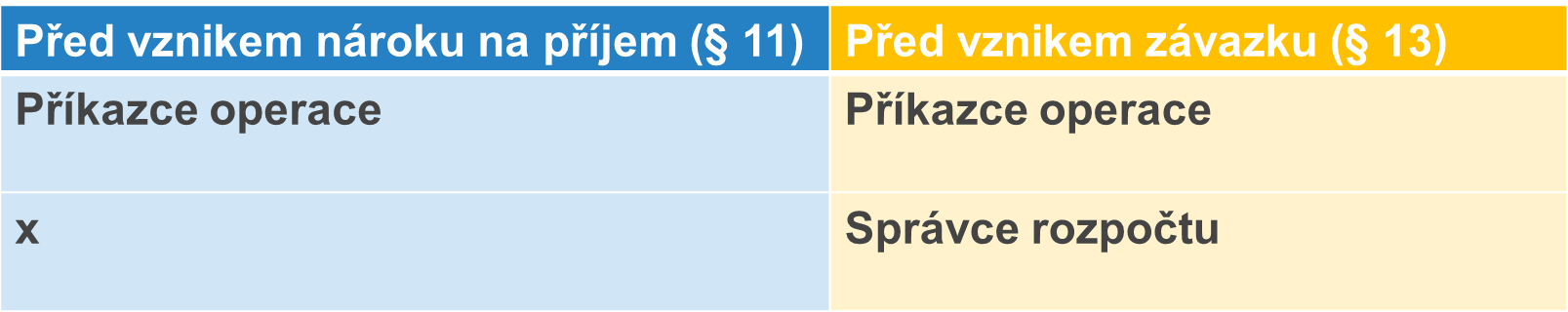 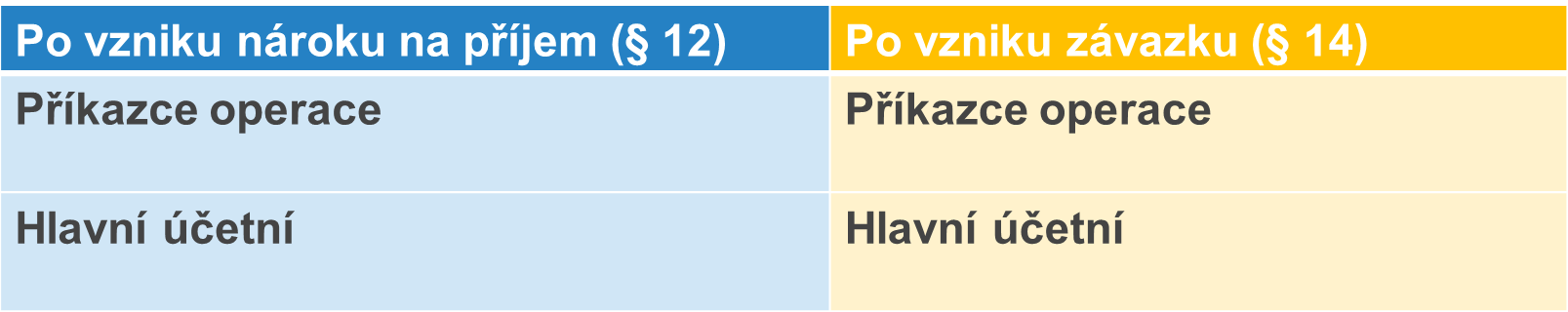 |   17
|   18
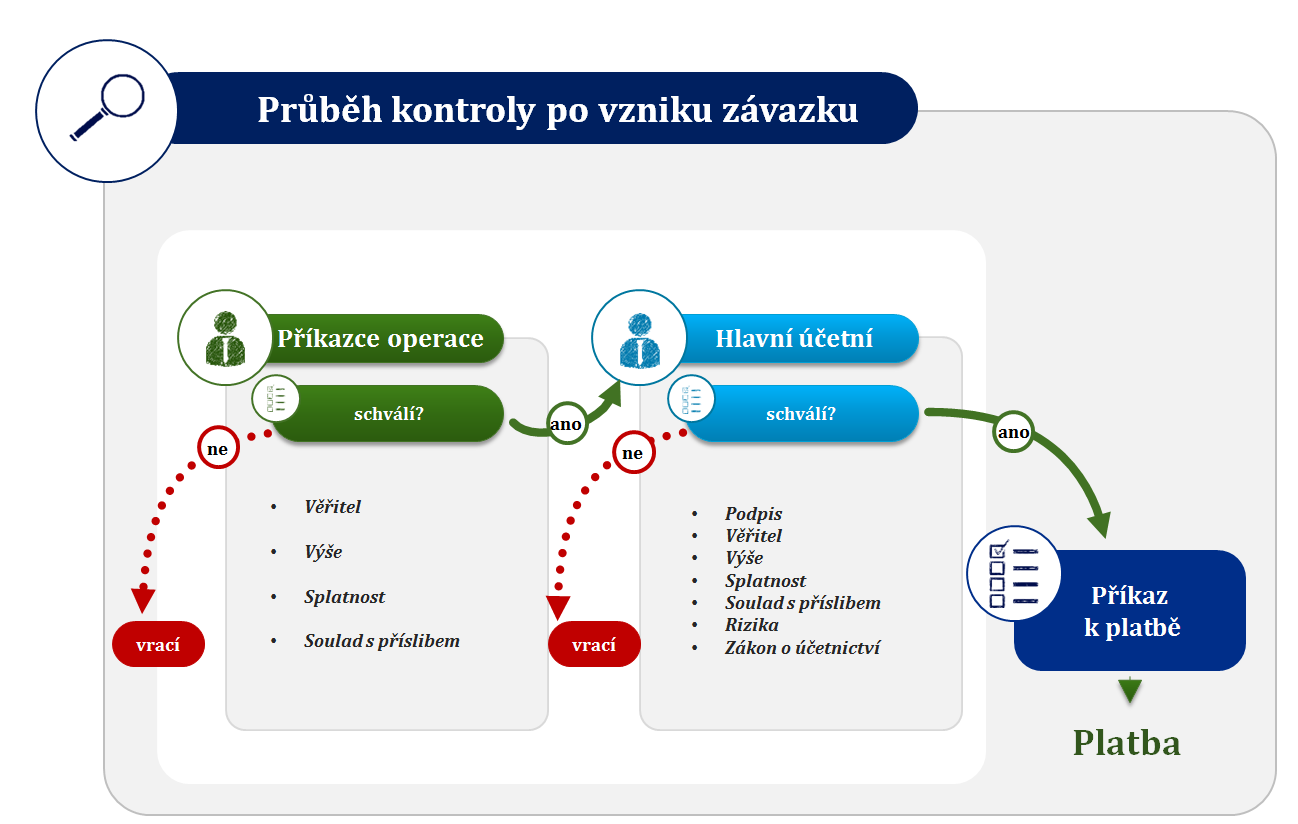 |   19
Vnitřní kontrolní systém – interní audit
nezávislé a objektivní přezkoumávání a vyhodnocování operací a vnitřního kontrolního systému orgánu veřejné správy, které zjišťuje, zda
právní předpisy, přijatá opatření a stanovené postupy jsou v činnosti orgánu veřejné správy dodržovány,
rizika vztahující se k činnosti orgánu veřejné správy jsou včas rozpoznávána a zda jsou přijímána odpovídající opatření k jejich vyloučení nebo zmírnění,
řídící kontroly poskytují vedoucímu orgánu veřejné správy spolehlivé a včasné provozní, finanční a jiné informace,
provozní a finanční kritéria podle § 4 jsou plněna,
zavedený vnitřní kontrolní systém je dostatečně účinný, reaguje včas na změny ekonomických, právních, provozních a jiných podmínek,
dosažené výsledky při plnění rozhodujících úkolů orgánu veřejné správy poskytují dostatečné ujištění, že schválené záměry a cíle tohoto orgánu budou splněny.
předkládá doporučení ke zdokonalování kvality vnitřního kontrolního systému, k předcházení nebo ke zmírnění rizik a k přijetí opatření k nápravě zjištěných nedostatků
zajišťuje konzultační činnost
|   20
Kontrola finančního úřadu
zákon o rozpočtových pravidlech, daňový řád
kontroluje, zda u daňového subjektu nedošlo k porušení rozpočtové kázně
správa odvodu za porušení rozpočtové kázně (daňové řízení, daňová kontrola) 
vydává platební výměr = navrácení neoprávněně použitých prostředků zpět do veřejného rozpočtu
|   21
Kontrola Úřadu pro ochranu hospodářské soutěže
zákon o zadávání veřejných zakázek
dozor nad zadáváním veřejných zakázek ve správním řízení na návrh účastníka zadávacího řízení nebo z moci úřední, kdy ÚOHS posuzuje, zda zadavatel při zadávání veřejné zakázky postupoval v souladu se zákonem o veřejných zakázkách, ukládá nápravná opatření a sankce a projednává správní delikty zadavatelů 
kontrola souladu úkonů zadavatele při zadávání veřejných zakázek se zákonem
|   22
Děkuji Vámza pozornost
Mgr. Andrea Vuongová, 
238573@mail.muni.cz
|   23